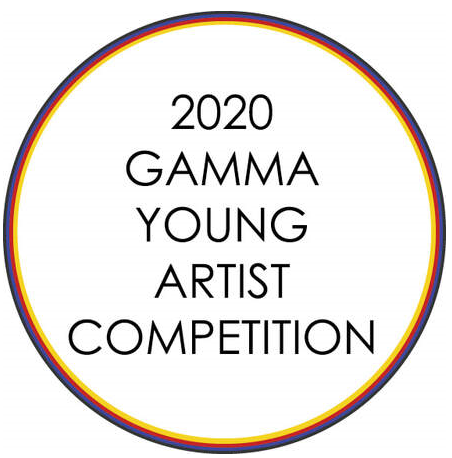 * PORTFOLIO FOR ARTISTS
Fill out here (성명)
Fill out here (국적)
Fill out here (이메일)
Fill out here (주소)
Fill out here (직업)
Fill out here (홈페이지 혹은 SNS)
(Painting & Sculpture / Contemporary Media / Architecture & Design ) (분야)
Fill out here (학력 및 전시 경력)
Fill out here (작업 소개)
( Title(제목) / Medium(재료) / Size(사이즈) / Date(제작년도) )
( Title(제목) / Medium(재료) / Size(사이즈) / Date(제작년도) )
( Title(제목) / Medium(재료) / Size(사이즈) / Date(제작년도) )
( Title(제목) / Medium(재료) / Size(사이즈) / Date(제작년도) )
( Title(제목) / Medium(재료) / Size(사이즈) / Date(제작년도) )